Computer Forensics Tool Catalog: Connecting Users With the Tools They Need
AAFS –February 21, 2013
Ben Livelsberger
NIST
Information Technology Laboratory
CFTT Project
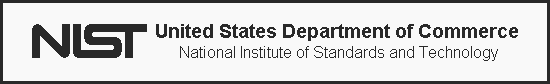 Disclaimer
Certain trade names and company products are mentioned in the text or identified. In no case does such identification imply recommendation or endorsement by the National Institute of Standards and Technology, nor does it imply that the products are necessarily the best available for the purpose. Neither NIST nor myself has financial interest in any of the real products mentioned as part of this talk.
[Speaker Notes: This is our standard disclaimer. If, during the course of the talk I mention any trade names or company products, that doesn’t mean we endorse or recommend them.]
Overview
Introduction
How the Catalog Works
Features / Benefits
Website Demo
Conclusion
Sponsors
Questions
[Speaker Notes: This is an outline of the topics we’ll cover in the talk. 1st, I’ll introduce the rationale behind the website and why we started out to build it.]
Introduction: The Perfect Tool
Idea: one tool that does everything
Reality: need a bunch of tools

Solution: an effective way for connecting practitioners to the tools they need
How Does the Tool Catalog Work?
It’s taxonomy-driven
Taxonomy: Forensic functionalities + associated technical parameters and technical parameter values
Example: Deleted File Recovery
    Technical Parameters:
“Tool host OS / runtime environment”: Windows, Linux, Mac
“Supported file systems”: FAT16, FAT32, NTFS, exFAT, EXT3
“Overwritten file identification”: supported, not supported
Taxonomy-driven: benefits
It’s searchable 
Uniform information across tools
It’s vendor populated 
tool info more accurate, easier to collect
tool submissions reviewed at NIST before posting
field to list available test reports
Demo
Conclusion
Purpose: connect practitioners w/ the tools they need
Taxonomy driven, searchable, vendor populated
Spread the word. Ask vendors you work with to list their tools. Give us feedback; tell us what you like/don’t like.
Project Sponsors
Department of Homeland Security, Science and Technology Directorate (Major funding)
NIST/OLES (Program management)
Contacts
Computer Forensics Tool Catalog:
 www.cftt.nist.gov/tool_catalog/index.php
Ben Livelsberger			www.cftt.nist.gov
livebe01@nist.gov			cftt@nist.gov			
Sue Ballou, Office of Law Enforcement Standards
susan.ballou@nist.gov
Questions?